An Update on the “Rapid Surveys” Program
Stephen Blumberg
Director, Division of Health Interview Statistics



NCHS Board of Scientific Counselors Meeting
October 24, 2022
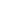 Vision for a “Rapid Surveys” Program
A new data system for NCHS, emphasizing timeliness and relevance, providing CDC partners with data on new, emerging, and priority health topics that are fit-for-use for decision making

A new data collection program, emphasizing transparency and continuous improvement, that will carefully evaluate and communicate the fitness for use of health estimates from commercial online panels

Collaboration between Division of Health Interview Statistics and Division of Research and Methodology
CDC Moving Forward Initiative
Dr. Walensky:  “We must institutionalize new internal systems, processes, and policies to improve our accountability, collaboration, communication, and timeliness within CDC and with our customers.”

Operational objectives:
Share scientific findings and data faster
Translate science into practical, easy to understand policy
Prioritize public health communications
Promote results-based partnerships
Develop a workforce prepared for future emergencies
Three Contracts Awarded in September 2022
Data collection
IPSOS Public Affairs (KnowledgePanel)
NORC at the University of Chicago (AmeriSpeak panel)

Survey support
RTI International
Key Characteristics of “Rapid Surveys” Program
Based on two commercial probability-based online survey panels
Quarterly data collection, with at least 4,000 surveys per quarter
Topics will be solicited from CDC and other HHS programs
Short data collection period and timely release of estimates
Model-based sampling weights
Calibration using data from NCHS core data systems
Production of public use and restricted-access data files
Regular transparent evaluations (scientific and statistical) of data quality
NCHS Board of Scientific Counselors
Charged with answering the following questions:
Given the current scientific knowledge, under what conditions would you recommend the use of panel surveys for emerging or supplemental topics where “gold-standard” survey data may or may not be available? 
What additional research and evaluation is recommended, if any, to increase your confidence in the fitness-for-use of estimates from panel surveys for these purposes?
BSC Recommendations for Using Panel Surveys
Consider online panels for timely estimates for new, emerging, or supplemental topics.
Avoid estimates that can be produced by NCHS’s current cross-sectional surveys.
A risk to NCHS is the production of alternative and discrepant estimates.  
Consider online panels for generating estimates of change over time.
Avoid estimates related to the data collection methods or to willingness to participate.
Avoid some subgroup/subdomain estimates.
Consider online panels for gathering information on the performance of new or altered survey questions while retaining inference to the general population, to inform decisions about new content or changes to the household population surveys.
BSC Recommendations for Additional Research
Research on augmenting a panel with other samples or administrative data to address undercoverage and nonresponse
Conduct an evaluation study to better inform the suitability of an online panel for particular types of estimates, the limitations of the panel approach, any needed changes to the design, and any improvements to the weighting and estimation
Evaluate different postsurvey weighting adjustment methods
Design auxiliary variables to aid weighting adjustments, rather than only rely on measures that are currently available
Periodically evaluate online panel methodology
Research how to communicate data quality for web panel data relative to established NCHS survey data
Timeline
RANDS data collection in late 2022 and early 2023 will continue to inform development of the “Rapid Surveys” program 
Constructs selected can help with evaluating the types of variables that could be on Rapid Surveys
Variables will be included for ongoing evaluation of calibration methods and benchmarking

Rapid Surveys soft-launch in mid-2023, with full implementation in 2024